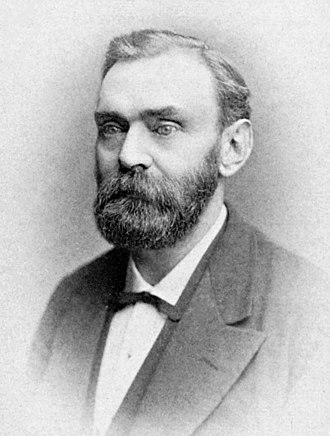 Alfred Nobel
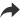 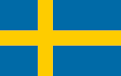 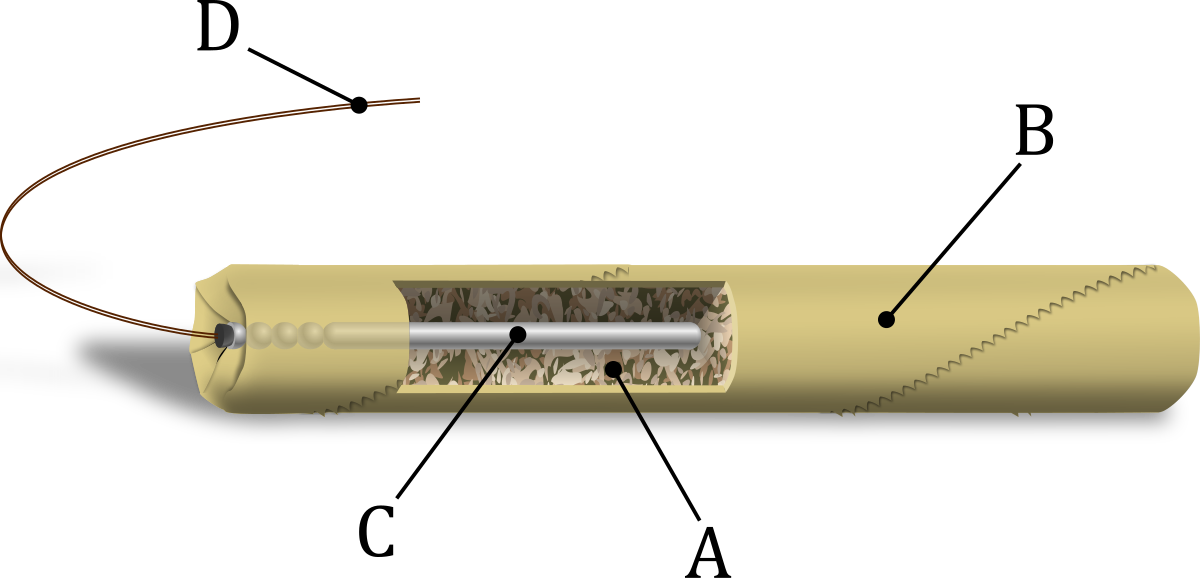 Suédois
1833-1896
Dynamite
Prix nobel